Diagnosis and Management of HIV-2 in Adults
www.hivguidelines.org
JUNE 2023
NYSDOH AIDS Institute Clinical Guidelines Program
Purpose of This Guideline
Inform clinicians about when to suspect and how to diagnose and manage the care of adults with HIV-2.
Identify the similarities and differences in treatment for patients with HIV-1 and HIV-2.
Recommend preferred ARV regimens for treatment and identify ARVs to avoid.
Encourage clinicians to use the services of the NYSDOH Wadsworth Center, the New York State public health laboratory, for testing used in monitoring HIV-2.
Integrate current evidence-based clinical recommendations into the healthcare-related implementation strategies of the Ending the Epidemic (ETE) initiative, which seeks to end the AIDS epidemic in New York State.
JUNE 2023
NYSDOH AIDS Institute Clinical Guidelines Program
www.hivguidelines.org
HIV-2
Endemic in West Africa, with the highest prevalence in Cape Verde, the Ivory Coast, Gambia, Guinea-Bissau, Mali, Mauritania, Nigeria, and Sierra Leone.
In the United States, from 2010 to 2017, 327,700 HIV cases were diagnosed: 102 were confirmed HIV-2 infections and 11 were dual HIV-1/HIV-2 infections. 
Cases predominantly in people from West Africa who were living in the northeast United States and had acquired HIV-2 through heterosexual transmission. 
Number of cases with HIV-2 was proportionate between males and females.
In New York State, from 2010 to 2020, 34,949 HIV cases were diagnosed: 43 had HIV-2 infection, 3 had dual HIV-1/HIV-2 infection, and 25 had probable HIV-2 infection.
JUNE 2023
NYSDOH AIDS Institute Clinical Guidelines Program
www.hivguidelines.org
HIV-2 and HIV-1
HIV-2 is associated with slower disease progression than HIV-1 because of lower plasma viral load levels.
Because of lower viral load levels, HIV-2 is transmitted less efficiently than HIV-1 through sexual behavior and from mother to child.
As with HIV-1, HIV-2 disease progression correlates with increasing plasma HIV-2 viral load.
HIV-2 manifests similar clinical signs, symptoms, and opportunistic infections as HIV-1.
JUNE 2023
NYSDOH AIDS Institute Clinical Guidelines Program
www.hivguidelines.org
Recommendations: Diagnosis of HIV-2
To diagnose HIV-2 infection, clinicians should follow the standard HIV laboratory testing algorithm. (A1)
In individuals who are confirmed to have HIV-2 antibodies, clinicians should perform a clinical evaluation for HIV-2 infection that is similar in scope to the evaluation of patients with HIV-1. (A1) HIV-2 antibodies are confirmed by a reactive result to an HIV-1/2 Ag/Ab combination immunoassay and a positive result for HIV-2 Abs on an FDA-approved supplemental HIV-1/HIV-2 Ab differentiation immunoassay.
JUNE 2023
NYSDOH AIDS Institute Clinical Guidelines Program
www.hivguidelines.org
Wadsworth Center Bloodborne Viruses Laboratory
The Wadsworth Center Bloodborne Viruses Laboratory offers HIV-2 viral load testing, free of charge, for patients and healthcare providers in New York State. To submit a specimen for HIV-2 viral load testing, please contact the Bloodborne Viruses Laboratory at 518-474-2163. Specific services include:
Quantitative detection of HIV-2 RNA in plasma samples for baseline and subsequent monitoring of response to antiretroviral therapy in patients with confirmed HIV-2 infection.
HIV-2 RNA viral load testing during pregnancy. Contact the lab at 518-474-2163 early in the patient’s pregnancy to discuss the protocol and timing for testing.
HIV testing for all newborns exposed to HIV (HIV-1 and HIV-2) in New York State, free of charge. If a sample is reactive for HIV-2 antibodies, Pediatric HIV Testing (518-486-9605) will perform a reverse transcription polymerase chain reaction test for qualitative detection of HIV-2 RNA.
HIV-2 phenotypic and genotypic resistance testing is not offered at the Wadsworth Center or commercially available in the United States.
JUNE 2023
NYSDOH AIDS Institute Clinical Guidelines Program
www.hivguidelines.org
Recommendations: Treatment of HIV-2
Clinicians should recommend ART for all individuals diagnosed with HIV-2. (A2†)
Before initiating ART in patients with HIV-2, clinicians should perform all of the standard laboratory testing recommended for patients with HIV-1 except for HIV drug resistance testing, which is not available. (A3)
Testing includes CD4 count, HIV-2 viral load, creatinine clearance, and status of coinfections such as hepatitis B and C viruses and tuberculosis.
Clinicians should not prescribe any NNRTI for the treatment of HIV-2 infection. (A*)
Clinicians should recommend a single-tablet regimen that includes 2 NRTIs plus an INSTI as the initial treatment for adults with HIV-2 who are not pregnant and not planning to become pregnant, including those with acute HIV-2 infection. (A2)
For individuals with HIV-1/HIV-2 coinfection, clinicians should:
Perform HIV-1 drug resistance testing to guide the choice of an initial regimen or to modify a regimen if virologic failure develops. (A2)
Recommend an ART regimen that will suppress both viruses effectively. (A*)
JUNE 2023
NYSDOH AIDS Institute Clinical Guidelines Program
www.hivguidelines.org
Preferred ART Regimens for Initial Treatment of Nonpregnant Adults With HIV-2
JUNE 2023
NYSDOH AIDS Institute Clinical Guidelines Program
www.hivguidelines.org
Preferred ART Regimens for Initial Treatment of Nonpregnant Adults With HIV-2, continued
JUNE 2023
NYSDOH AIDS Institute Clinical Guidelines Program
www.hivguidelines.org
Alternative ART Regimens for Initial Treatment of Nonpregnant Adults With HIV-2
JUNE 2023
NYSDOH AIDS Institute Clinical Guidelines Program
www.hivguidelines.org
Alternative ART Regimens for Initial Treatment of Nonpregnant Adults With HIV-2, continued
JUNE 2023
NYSDOH AIDS Institute Clinical Guidelines Program
www.hivguidelines.org
Recommendations: Monitoring ART
Clinicians should monitor the virologic and immunologic status of patients with HIV-2 by performing viral load and CD4 count testing at the same intervals recommended for patients with HIV-1.
Because HIV-2 viral load testing is available in New York State only through the Wadsworth Center, clinicians who do not have access to Wadsworth Center laboratory testing services should refer patients to practices that do. (A3)
Clinicians should continue to monitor CD4 count every 6 months in all patients with HIV-2, even those with persistent viral suppression. (B2)
If HIV-2 viral load testing is not available, clinicians should suspect treatment failure if patients experience a sustained decrease in CD4 count, defined as a 30% decrease in CD4 count or a 3-point decrease in CD4%, confirmed by repeat testing (B2), or have clinical disease progression. (A2)
If patients with HIV-2 have either virologic or immunologic treatment failure, clinicians should consult with an experienced HIV-2 clinical management specialist. (A3) Contact the NYSDOH Clinical Education Initiative (CEI) Clinician Line, by website or phone: 866-637-2342, option #3.
JUNE 2023
NYSDOH AIDS Institute Clinical Guidelines Program
www.hivguidelines.org
Key Points
Treatment of HIV-2
If a PI is being considered as part of an ART regimen for HIV-2 treatment, boosted DRV is preferred.
Atazanavir should not be used because of its lack of potency in vitro against HIV-2.

Monitoring ART in Individuals With HIV-2
In New York State, the standard of care for individuals with HIV-2 is to initiate and maintain ART to achieve an undetectable HIV-2 viral load.
JUNE 2023
NYSDOH AIDS Institute Clinical Guidelines Program
www.hivguidelines.org
Recommendations: Management of HIV-2 in Pregnancy
Clinicians should recommend ART for all pregnant individuals with HIV-2. (A2†)
Clinicians should recommend one of the ART regimens in ART Regimens for Initial Treatment of Pregnant Adults With HIV-2. (A3)
Clinicians should not delay ART initiation in pregnant individuals even if there is no or limited access to HIV-2 viral load testing. (A2†)
In selecting an ART regimen for a pregnant individual with HIV-2, clinicians should not include:
Boosted ATV, because of its lack of efficacy against HIV-2. (A*)
EFV and RPV, the NNRTIs recommended for treatment of HIV-1 during pregnancy, because of a lack of efficacy against HIV-2. (A*)
JUNE 2023
NYSDOH AIDS Institute Clinical Guidelines Program
www.hivguidelines.org
ART Regimens for Initial Treatment of Pregnant Adults With HIV-2
JUNE 2023
NYSDOH AIDS Institute Clinical Guidelines Program
www.hivguidelines.org
Recommendation: PEP for HIV-2
Clinicians should recommend TDF/FTC and RAL as PEP after HIV-2 exposure (3TC may be substituted for FTC). (A2†)
DTG can be used instead of RAL in a PEP regimen.
JUNE 2023
NYSDOH AIDS Institute Clinical Guidelines Program
www.hivguidelines.org
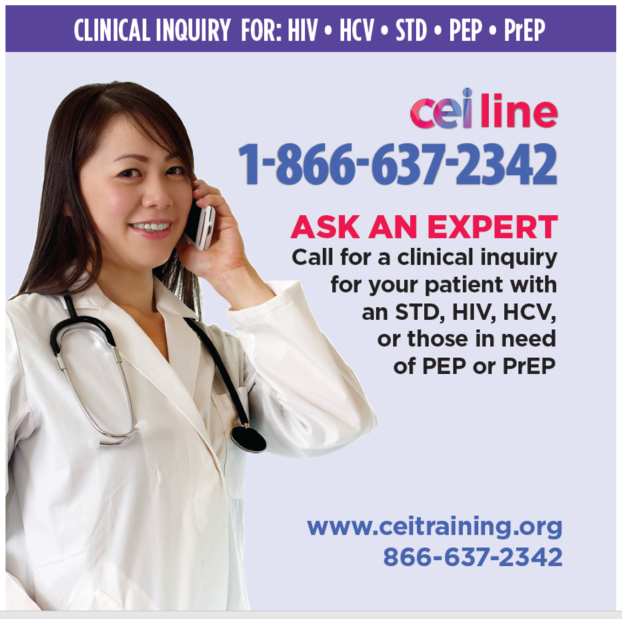 Need Help?
NYSDOH AIDS Institute Clinical Guidelines Program
www.hivguidelines.org
Access the Guideline
www.hivguidelines.org > Diagnosis and Management of HIV-2 in Adults

Also available: Printable pocket guide and PDF
NYSDOH AIDS Institute Clinical Guidelines Program
www.hivguidelines.org